Chemistry: An Introduction to General, Organic, and Biological Chemistry
Thirteenth Edition
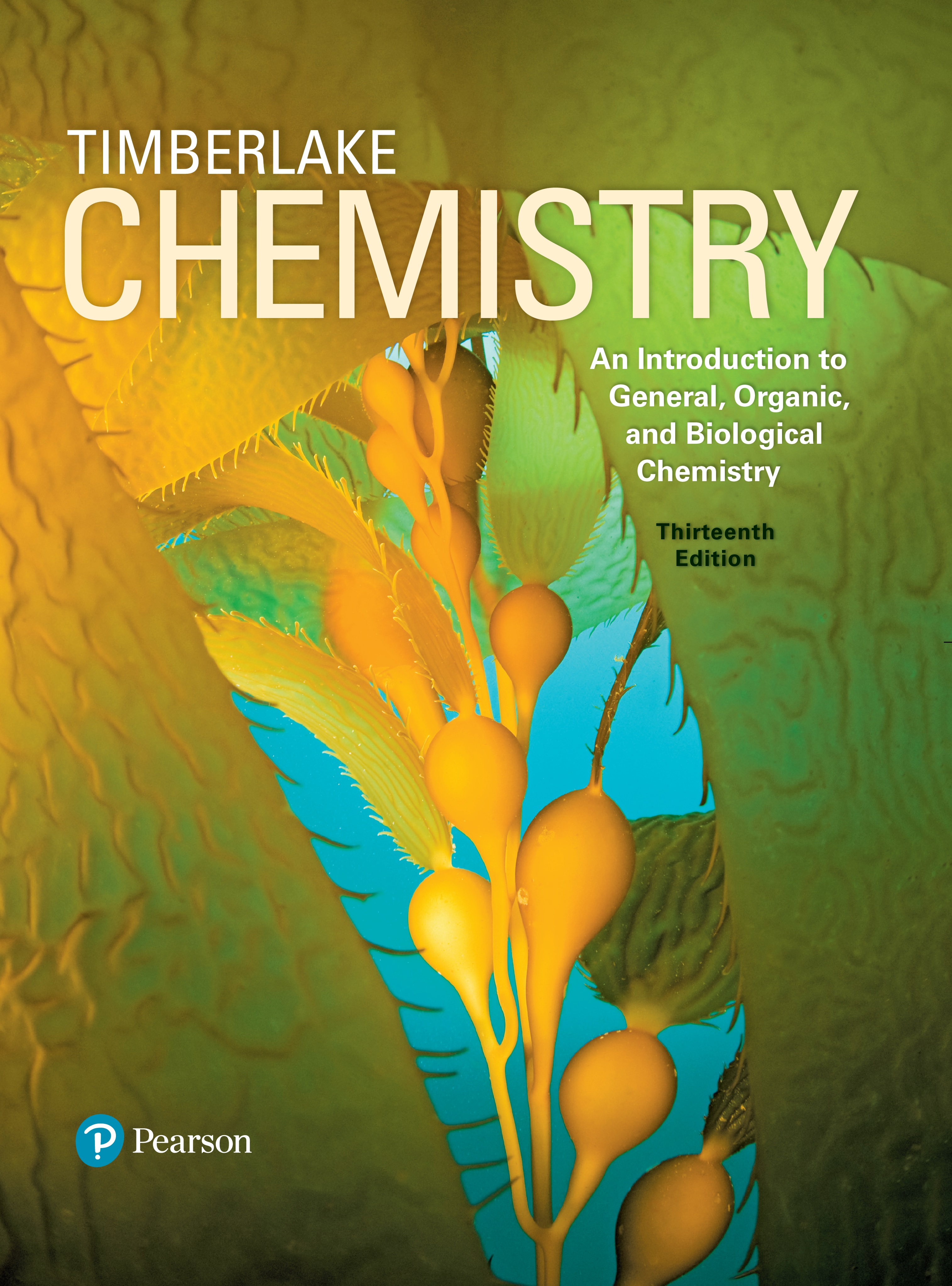 Chapter 1
Chemistry in Our Lives
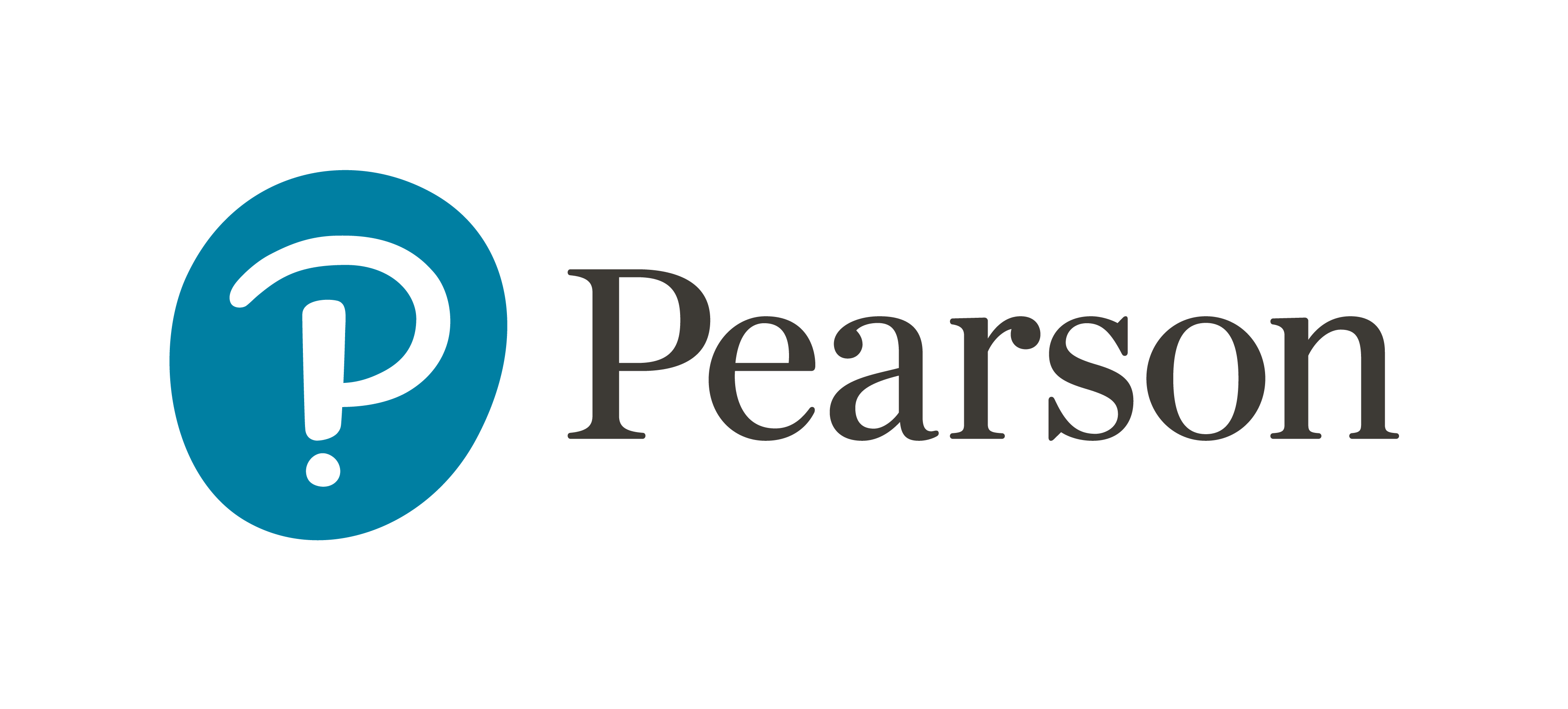 Copyright © 2018, 2015, 2012 Pearson Education, Inc. All Rights Reserved
[Speaker Notes: If this PowerPoint presentation contains mathematical equations, you may need to check that your computer has the following installed:
1) MathType Plugin
2) Math Player (free versions available)
3) NVDA Reader (free versions available)]
Chemistry in Our Lives
Forensic scientists work in crime laboratories where they analyze bodily fluids and tissue samples collected by the crime scene investigators.
1.1 Chemistry and Chemicals
In the blood, hemoglobin transports oxygen to the tissues and carbon dioxide to the lungs.
Learning Goal Define the term chemistry and identify substances as chemicals.
What Is Chemistry? (1 of 2)
Chemistry
is the study of composition, structure, properties, and reactions of matter
happens all around you every day
Antacid tablets undergo a chemical reaction when dropped in water.
What Is Chemistry? (2 of 2)
Chemistry is the study of substances in terms of:
Composition What is it made of?
Structure How is it put together?
Properties What characteristics does it have?
Reactions How does it behave with other substances?
Chemistry
Matter is another word for all substances that make up our world.
Antacid tablets are matter.
Water is matter.
The oxygen we breathe is matter.
The carbon dioxide we exhale is matter.
We are made of matter.
Chemicals
Chemicals are
substances that have the same composition and properties wherever found
often substances made by chemists that you use every day
Toothpaste is a combination of many chemicals.
Chemicals Commonly Used in Toothpaste
Table 1.1 Chemicals Commonly Used in Toothpaste
Learning Check
Which of the following contains chemicals?
A. sunlight
B. fruit
C. milk
D. breakfast cereal
Solution
Which of the following contains chemicals?
A. Sunlight is energy given off by the Sun and therefore does not contain chemicals.
B. Fruit contains chemicals that have the same composition and properties wherever found.
C. Milk contains chemicals that have the same composition and properties wherever found.
D. Breakfast cereal contains chemicals that have the same composition and properties wherever found.
Therefore, only B. Fruit, C. Milk, and D. Breakfast cereal contain chemicals.
1.2 Scientific Method
Thinking Like a Scientist
Linus Pauling won the Nobel Prize in Chemistry in 1954.
Learning Goal Describe the activities that are part of the scientific method.
The Scientific Method
The scientific method is a set of general principles that helps to describe how a scientist thinks.
Make observations about nature and ask questions about what you observe.
Propose a hypothesis, which states a possible explanation of the observations.
Several experiments may be done to test the hypothesis.
When results of the experiments are analyzed, a conclusion is made as to whether the hypothesis is true or false.
Summary of the Scientific Method
The scientific method develops a conclusion or theory using observations, hypotheses, and experiments.
[Speaker Notes: • Start with observations of the natural law.
• Then form a hypothesis that could explain the observations.
• Then perform experiments to test the hypothesis. The hypothesis is modified if the results of the experiments do not support it.
• If the experiments do support the hypothesis, then a conclusion or theory can be drawn.]
Everyday Scientific Thinking (1 of 4)
Observation: Yesterday you went to visit your friend. Soon after you arrived, your eyes began to itch and you started to sneeze. You observed that your friend has a new cat.
Everyday Scientific Thinking (2 of 4)
Hypothesis 1: Perhaps you are allergic to cats.
Experiment 1: To test your hypothesis, you leave your friend’s home.
If the itching and sneezing stop, perhaps your hypothesis is correct.
If the itching and sneezing do not stop, perhaps you have a cold.
Everyday Scientific Thinking (3 of 4)
Observation: Upon leaving your friend’s home, the itching and sneezing stop.
The observation supports your original hypothesis. To confirm, you visit another friend with a cat.
Everyday Scientific Thinking (4 of 4)
Experiment 2: Visiting a second friend with a cat causes your eyes to itch and you begin to sneeze again, further supporting your hypothesis.
Theory: The experimental results indicate that indeed you are allergic to cats.
Learning Check 1
Identify each of the following as an observation, a hypothesis, an experiment, or a conclusion:
A. During your visit to the gym, your trainer records that you ran for 25 minutes on the treadmill.
B. Scientific studies show that exercising lowers blood pressure.
C. Your doctor thinks that your weight loss is due to increased exercise.
Solution 1
Identify each of the following as an observation, a hypothesis, an experiment, or a conclusion:
A. During your visit to the gym, your trainer records that you ran for 25 minutes on the treadmill. Observation
B. Scientific studies show that exercising lowers blood pressure. Conclusion
C. Your doctor thinks that your weight loss is due to increased exercise. Hypothesis
Learning Check 2
For each of the following, indicate whether the step of the scientific method being described is
(1) observation, (2) hypothesis, (3) experiment, or (4) theory.
A. A blender does not work when plugged in.
B. The blender motor is broken.
C. The plug has malfunctioned.
D. The blender does not work when plugged into a different outlet.
E. The blender needs repair.
Solution 2
For each of the following, indicate whether the step of the scientific method being described is
(1) observation, (2) hypothesis, (3) experiment, or (4) theory.
A. A blender does not work when plugged in.
(1)
B. The blender motor is broken.
(2)
C. The plug has malfunctioned.
(2)
D. The blender does not work when plugged into a different outlet.
(3)
E. The blender needs repair.
(4)
1.3 Studying and Learning Chemistry
Studying in a group can be beneficial to learning.
Learning Goal Identify strategies that are effective for learning. Develop a study plan for learning chemistry.
Strategies to Improve Learning and Understanding
Success in chemistry utilizes good study habits, connecting new information with your knowledge base, rechecking what you have learned and what you have forgotten, and retrieving what you have learned for an exam.
Here are some tips for developing new study habits:
Do not keep rereading the text or notes.
Ask yourself questions as you read.
Self-test by giving yourself quizzes using practice problems in the text.
Study at a regular pace rather than cramming.
Study different topics in a chapter and relate the new concepts to concepts you know.
Text Features for Learning (1 of 4)
Using the study features in the text will help you prepare for class and exams.
Looking Ahead outlines the chapter topics.
Glossary and Index list and define key terms in the chapter.
Key Math Skills needed for the chapter are reviewed.
Text Features for Learning (2 of 4)
Core Chemistry Skills are indicated by icons in the margin and summarized at the end of each chapter.
Review icon at the start of a chapter Section highlights the Key Math Skills and Core Chemistry Skills needed in the current chapter.
Text Features for Learning (3 of 4)
Engage features in the margin remind you to pause your reading and test yourself with a question related to the material.
Try It First feature reminds you to work the Sample Problem before you look at the accompanying Solution.
Text Features for Learning (4 of 4)
Test suggestions in the margin remind you to solve the indicated Practice Problems as you study.
Interactive Video suggestions illustrate content as well as problem solving.
Figures and Diagrams
Many figures and diagrams use macro-to-micro illustrations
to depict atomic level of organization
to illustrate the concepts in the text
to allow you to see the world in a microscopic way
Features to Help You Study
Before reading the chapter, review the topics in Looking Ahead.
Each Section of the chapter begins with a Learning Goal which states what you need to understand.
Some Sections have a Review box that lists the Key Math Skills and Core Chemistry Skills from previous chapters that relate to the new material in the Section.
Work through each Sample Problem and compare your solution to the one provided.
Chemistry Links to Health and Chemistry Links to the Environment connect the chemical concepts you are learning to real-life situations.
Practice Problems
Practice Problems placed at the end of each Section are written to help you understand the material and give immediate applications of new ideas.
An Analyze the Problem feature shows how to organize the data in the Sample Problems to obtain the solution.
End of Chapter Summaries
At the end of each chapter are study aids, including
Concept Maps
Chapter Reviews
Key Terms
Key Math Skills
Core Chemistry Skills
End of Chapter Problems
At the end of each chapter you can test your knowledge further by using the
Understanding the Concepts problems
Additional Practice Problems
Challenge Problems
Every three chapters, problem sets called Combining Ideas test your ability to solve problems containing material from more than one chapter.
Answers placed at the end of each chapter give feedback to odd-numbered questions.
Make a Study Plan (1 of 2)
Consider some of these ideas when making a plan on how to approach your studying and learning in chemistry.
Fill in the blank reading the chapter before class
Fill in the blank going to class
Fill in the blank reviewing the Learning Goals
Fill in the blank keeping a problem notebook
Fill in the blank reading the text
Fill in the blank trying to work the Sample Problem before looking at the Solution
Fill in the blank answering the Engage questions
Make a Study Plan (2 of 2)
Fill in the blank working the Practice Problems at the end of each Section and checking answers
Fill in the blank studying different topics at the same time
Fill in the blank organizing a study group
Fill in the blank seeing the professor during office hours
Fill in the blank reviewing Key Math Skills and Core Chemistry Skills
Fill in the blank attending review sessions
Fill in the blank studying as often as possible
Learning Check
State whether each of the following activities is part of a successful study plan.
A. staying out late the night before an exam
B. reading the text before class
C. working problems with a study group
D. skipping the lecture one or two times a week
E. discussing a problem with the instructor
Solution
State whether each of the following activities is part of a successful study plan.
No
A. staying out late the night before an exam
Yes
B. reading the text before class
Yes
C. working problems with a study group
No
D. skipping the lecture one or two times a week
E. discussing a problem with the instructor
Yes
1.4 Key Math Skills for Chemistry
Learning Goal Review math concepts used in chemistry: place values, positive and negative numbers, percentages, solving equations, and interpreting graphs.
Identifying Place Values (1 of 2)
For any number, we can identify a place value for each digit.
2518 grams
Identifying Place Values (2 of 2)
We can identify a place value for each digit in a number with a decimal point.
6.407 grams
Learning Check 1
Identify the place value for each of the digits in the following number:
15.24 grams
Solution 1
Identify the place value for each of the digits in the following number:
15.24 grams
Positive and Negative Numbers
A positive number is any number that is greater than zero and has a positive sign (+). Often the positive sign is understood and not written in front of the number.
For example: +8 is also written as 8.
A negative number is any number that is less than zero and
is written with a negative sign
For example:
Multiplication with (+) and minus     Numbers (1 of 2)
When two positive numbers or two negative numbers are multiplied, the answer is positive.
Multiplication with (+) and minus     Numbers (2 of 2)
When a positive number and a negative number are multiplied, the answer is negative.
Division with (+) and minus   Numbers (1 of 2)
The rules for division of positive and negative numbers are the same as those for multiplication.
When two positive numbers or two negative numbers are divided, the answer is positive (+).
Division with (+) and minus   Numbers (2 of 2)
When a positive number and a negative number are divided,
the answer is negative
Addition with (+) and minus   Numbers (1 of 3)
When positive numbers are added, the sign of the answer is positive (+).
3 + 4 = 7
The (+) sign (+7) is understood.
Addition with (+) and minus   Numbers (2 of 3)
When negative numbers are added, the sign of the answer
is negative
Addition with (+) and minus   Numbers (3 of 3)
When a positive number and a negative number are added, the smaller number is subtracted from the larger number.
The result has the same sign as the larger number.
Subtraction with (+) and minus   Numbers
When two numbers are subtracted, change the sign of the number to be subtracted.
Calculator Operations
On your calculator, there are four keys used for basic mathematical operations.
The change sign key is used to change the sign of a number.
[Speaker Notes: • Multiplication, an x. 
• Division, a horizontal line with a dot above and below. 
• Subtraction, a horizontal line. 
• Equals, 2 parallel horizontal lines. 
• Addition, 2 perpendicular lines. 
• Change signs, an addition sign and a subtraction sign separated by a slash.]
Calculator Operations—Example
[Speaker Notes: • Example 1. 15 minus 8 plus 2 = solution. 15, minus button 8, plus button 2, equal button 9. 
• Example 2. 4 plus left parenthesis negative 10 right parenthesis minus 5 = solution. 4, plus button 10, plus or minus button, minus button 5, equal button negative 11.
Multiplication and division.
• Example 3. 2 times left parenthesis negative 3 right parenthesis = solution. 2 times button 3, plus or minus button, equal button negative 6.
• Example 4. Start fraction 8 times 3 over 4 end fraction = Solution. 8, times button 3, division button 4, equal button 6.]
Calculating a Percentage
To determine a percent, divide the parts by the total (whole) and multiply by 100%.
An aspirin tablet contains 325 milligrams of aspirin (active ingredient), and the tablet has a mass of 545 milligrams. What is the percentage of aspirin in the tablet?
Percentage
A percentage (%) represents the number of parts of an item in 100 of those items.
Solving Equations
Equations can be rearranged to solve for an unknown variable.
Place all like items on one side.
Subtract 8 from each side:
Isolate the variable you need to solve for.
Divide both sides by 2:
Check your answer.
Your answer x = 3 is correct
Learning Check 2
Solve the following equation for
Solution 2
Solve the following equation for
To solve for
divide both sides by
Graphs
A graph represents the relationship between two variables.
The graph below represents the volume of a gas plotted against its temperature.
[Speaker Notes: The x axis, the horizontal axis, displays temperature in degrees Celsius and is marked from 0 to 100 degrees, left to right. A line rises through points marked roughly at intervals of 10 degrees along the x axis. The line rises through (20, 24), (50, 26.6), and (90, 29.7). Illustrations of balloons are displayed above the line at these points, increasing in size from left to right. All values estimated.]
Interpreting a Graph (1 of 2)
The graph title, “Volume of a Balloon versus Temperature,” indicates that the volume of a gas is plotted against its temperature.
The vertical (y) axis label indicates that the volume is measured in liters.
The horizontal (x) axis label indicates that the temperature of the balloon is measured in degrees Celsius.
Interpreting a Graph (2 of 2)
Each point on the graph represents a volume in liters that was measured at a specific temperature.
The line on the graph indicates that the volume of the balloon increases as the temperature of the gas increases. This is called a direct relationship.
1.5 Writing Numbers in Scientific Notation
People have an average of
hairs on their scalp.
Each hair is about
wide.
Learning Goal Write a number in scientific notation.
Scientific Notation (1 of 2)
Scientific notation is used to write very large or very small numbers, such as
the width of a human hair, 0.000 008 meters, which is also
written as
the number of hairs on a human scalp, 100 000, which is
also written as
hairs.
Scientific Notation (2 of 2)
Numbers written in scientific notation have two parts:
The coefficient is at least 1 but less than 10.
Writing Numbers in Scientific Notation
The coefficient is obtained by moving the decimal point to give a number that is at least 1 but less than 10.
Some Powers of 10 (1 of 2)
Table 1.2 Some Powers of 10
Some Powers of 10 (2 of 2)
Table 1.2 [Continued]
Some Measurements in Scientific Notation
Table 1.3 Some Measurements Written as Standard Numbers and in Scientific Notation
Comparing Numbers in Standard and Scientific Notation
Diameter of the Earth:
Mass of a human:
Diameter of a chickenpox virus:
A chickenpox virus.
Scientific Notation and Calculators (1 of 3)
You can enter a number written in scientific notation on many calculators using the E E or E X P key.
[Speaker Notes: The columns have the following headings from left to right. Number to enter., Procedure., Calculator display., . The row entries are as follows. Row 1. Number to enter., 4 times 10 to the power of 6. Procedure., 4, e e or e x p button 6. Calculator display., 4 space 0 6, or 4 super 0 6, or 4 E 0 6. Row 2. Number to enter., 2.5 times 10 to the power of negative 4.. Procedure., 2.5, e e or e x p button, plus or minus button 4. Calculator display., as 2.5 negative sign 0 4, or 2.5 super negative sign 0 4, or 2.5 E negative sign 0 4.]
Scientific Notation and Calculators (2 of 3)
When a calculator display appears in scientific notation, it is shown as a number between 1 and 10, followed by a space and the power (exponent).
[Speaker Notes: The columns have the following headings from left to right. Calculator display., Expressed in scientific notation.. The row entries are as follows. Row 1. Calculator display., 7.52 times 10 to the negative fourth can be displayed as 7.52 space 0 4, or 7.52 super 0 4, or 7.52 E 0 4.. Expressed in scientific notation., 7.52 times 10 to the power of 4. Row 2. Calculator display., 5.8 times 10 to the negative second can be displayed as 5.8 negative sign 0 2, or 5.8 super negative sign 0 2, or 5.8 E negative sign 0 2.. Expressed in scientific notation., 5.8 times 10 to the power of negative 2.]
Scientific Notation and Calculators (3 of 3)
On many scientific calculators, a number is converted to scientific notation, using the appropriate keys.
[Speaker Notes: The calculator display will read as one of the following, 5.2 negative sign 0 4, or 5.2 super negative sign 0 4, or 5.2 E negative sign 0 4. The number in scientific notation equals 5.2 times 10 to the negative fourth power.]
Learning Check 1
Write each of the following in correct scientific notation:
A. 64 000
B. 0.021
Solution 1 (1 of 2)
Write each of the following in correct scientific notation:
A. 64 000
Step 1 Move the decimal point to obtain a coefficient that is at least 1 but less than 10.
6.4
Step 2 Express the number of places moved as a power of 10.
Step 3 Write the product of the coefficient multiplied by the power of 10.
Solution 1 (2 of 2)
Write each of the following in correct scientific notation:
B. 0.021
Step 1 Move the decimal point to obtain a coefficient that is at least 1 but less than 10.
2.1
Step 2 Express the number of places moved as a power of 10.
Step 3 Write the product of the coefficient multiplied by the power of 10.
Learning Check 2
Select the correct scientific notation for each.
A. 0.000 008
1.
2.
3.
B. 72 000 000
1.
2.
3.
Solution 2
Select the correct scientific notation for each.
A. 0.000 008
(Move the decimal point 6 places to the right.)
2.
B. 72 000 000
(Move the decimal point 7 places to the left.)
1.
Concept Map
[Speaker Notes: • Chemistry in our lives deal with substances called chemicals.
• Chemistry in our lives uses the scientific method, starting with observations which lead to hypothesis, experiments, a conclusion and or a theory. 
• Chemistry in our lives is learned by reading the text, practicing problem solving, self testing, working with a group, engaging, and trying it first.
• Chemistry in our lives uses key math skills like identifying place values, using positive and negative numbers, calculating percentages, solving equations, interpreting graphs, and writing numbers in scientific notation.]